Optimizing LU Factorization in Cilk++
Nathan Beckmann
Silas Boyd-Wickizer
The Problem
LU is a common matrix operation with a broad range of applications
Writes matrix as a product of L and U

Example:
PA= LU
The Problem
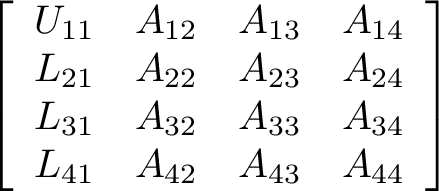 The Problem
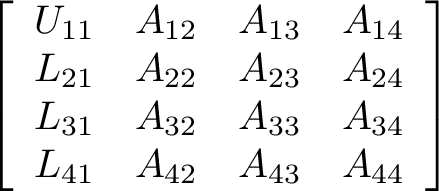 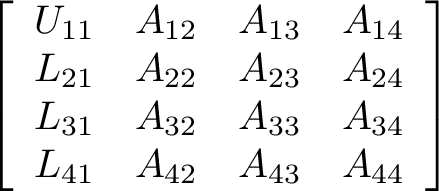 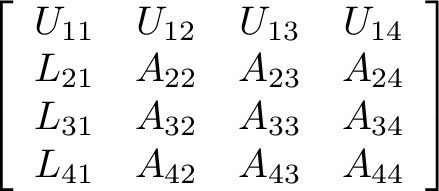 The Problem
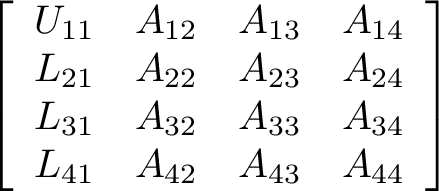 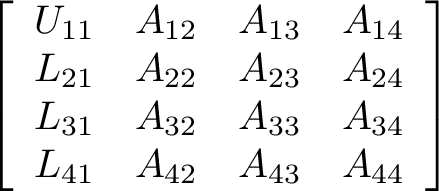 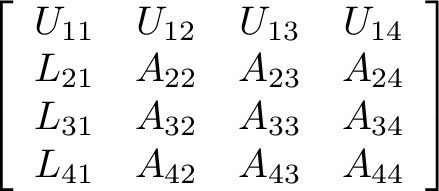 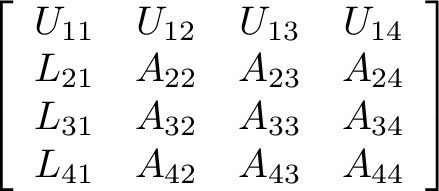 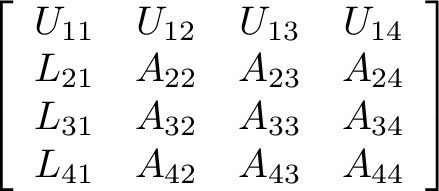 The Problem
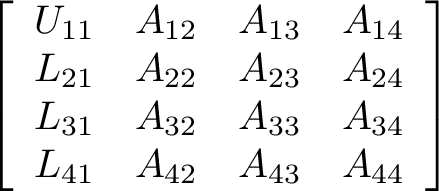 Small parallelism
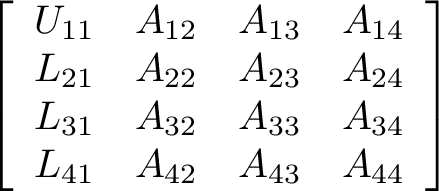 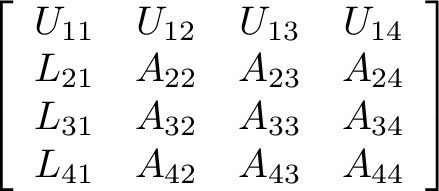 Small parallelism
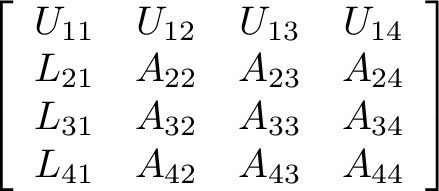 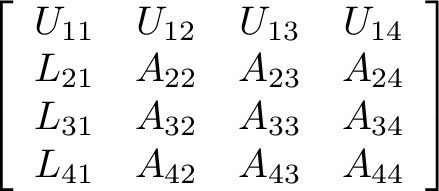 Big parallelism
Outline
Overview 

Results

Conclusion
Overview
Four implementations of LU
PLASMA (highly optimized third party library)
Sivan Toledo’s algorithm in Cilk++ (courtesy of Bradley)
Parallel standard “right-looking” in Cilk++
Right-looking in pthreads

All implementations use same base case
GotoBLAS2 matrix routines

Analyze performance
Machine architecture
Cache behavior
Outline
Overview

Results
Summary 
Architectural heterogeneity
Cache effects
Parallelism
Scheduling
Code size

Conclusion
Methodology
Machine configurations:
AMD16: Quad-quad AMD Opteron 8350 @ 2.0 GHz
Intel16: Quad-quad Intel Xeon E7340 @ 2.0 GHz
Intel8: Dual-quad Intel Xeon E5530 @ 2.4 GHz

Xen indicates running a Xen-enabled kernel
All tests still ran in dom0 (outside virtual machine)
Performance Summary
Quite significant performance heterogeneity by machine architecture

Large impact from caches
LU Scaling
Outline
Overview

Results
Summary
Architectural heterogeneity 
Cache effects
Parallelism
Scheduling
Code size

Conclusion
Architectural Variation (by arch.)
AMD16
Intel16
Intel8Xen
Architectural Variation (by alg’thm)
Xen Interference
Strange behavior with increasing core count on Intel16
Intel16Xen 
Intel16
Outline
Overview

Results
Summary
Architectural heterogeneity
Cache effects 
Parallelism
Scheduling
Code size

Conclusion
Cache Interference
Noticed scaling problem with Toledo algorithm

Tested with matrices of size 2n

Caused conflict misses in processor cache
Cache Interference: example
AMD Opteron has 64 byte cache lines and a 64 Kbyte 2-way set associative cache:



512 sets, 2 cache lines each
Every 32Kbyte (or 4096 doubles) map to the same set
tag
set
offset
63
15
14
6
5
0
Cache Interference: example
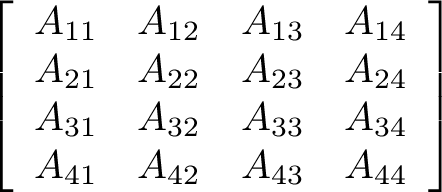 4096 elements
Cache Interference: example
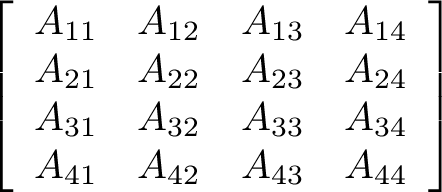 4096 elements
Cache Interference: example
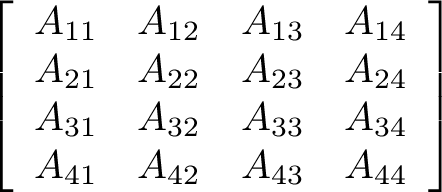 4096 elements
Cache Interference: example
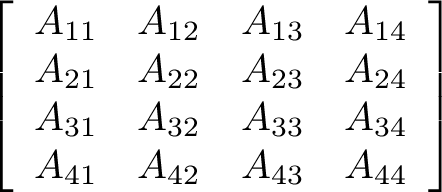 4096 elements
Cache Interference: example
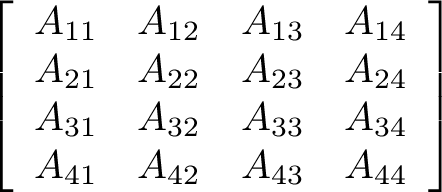 4096 elements
Cache Interference: example
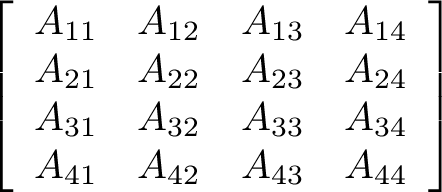 4096 elements
Cache Interference: example
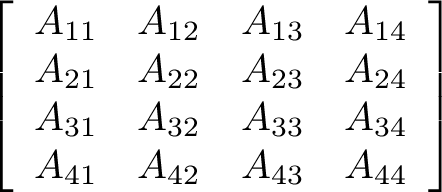 4096 elements
Solution: pad matrix rows
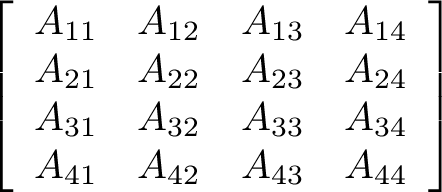 4096 elements
8 element pad
Solution: pad matrix rows
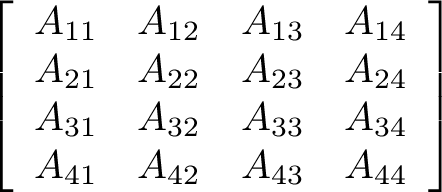 4096 elements
8 element pad
Solution: pad matrix rows
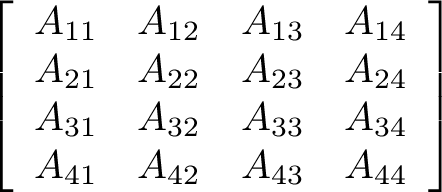 4096 elements
8 element pad
Solution: pad matrix rows
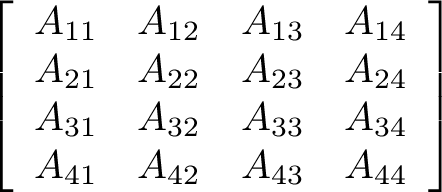 4096 elements
8 element pad
Cache Interference (graphs)
Before:




After:
Outline
Overview

Results
Summary
Architectural heterogeneity
Cache effects
Parallelism 
Scheduling
Code size

Conclusion
Parallelism
Toledo shows higher parallelism, particularly in burdened parallelism and large matrices

Still doesn’t explain poor scaling of right at low numbers of cores
System Factors (Load latency)
Performance of Right relative to Toledo
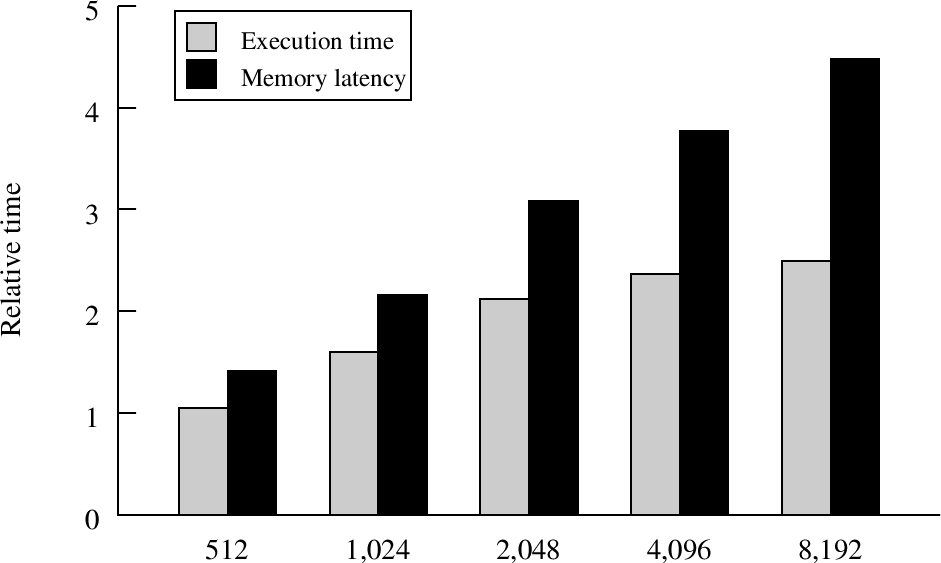 System Factors (Load latency)
Performance of Tile relative to Toledo
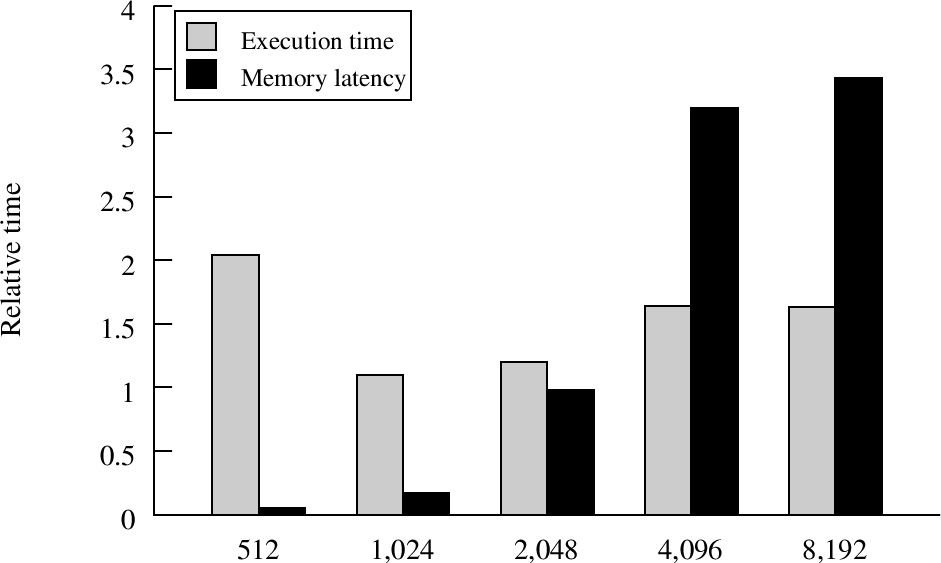 Outline
Overview

Results
Summary
Architectural heterogeneity
Cache effects
Parallelism
Scheduling 
Code size

Conclusion
Scheduling
Cilk++ provides dynamic scheduler

PLASMA, pthread use static schedule

Compare performance under multiprogrammed workload
Scheduling Graph
Cilk++ implementations degrade more gracefully
PLASMA does OK; pthread right (“tile”) doesn’t
Outline
Overview

Results
Summary
Architectural heterogeneity
Cache effects
Parallelism
Scheduling
Code size 

Conclusion
Code style
* Includes base case wrappers
Comparing different languages

Expected large difference, but they are similar
Complexity is in base case
Base cases are shared
Conclusion
Cilk++ can perform competitively with optimized math libraries

Cache behavior is most important factor

Cilk++ shows better performance degradation with other things running
Especially compared to hand-coded pthread versions

Code size not a major factor